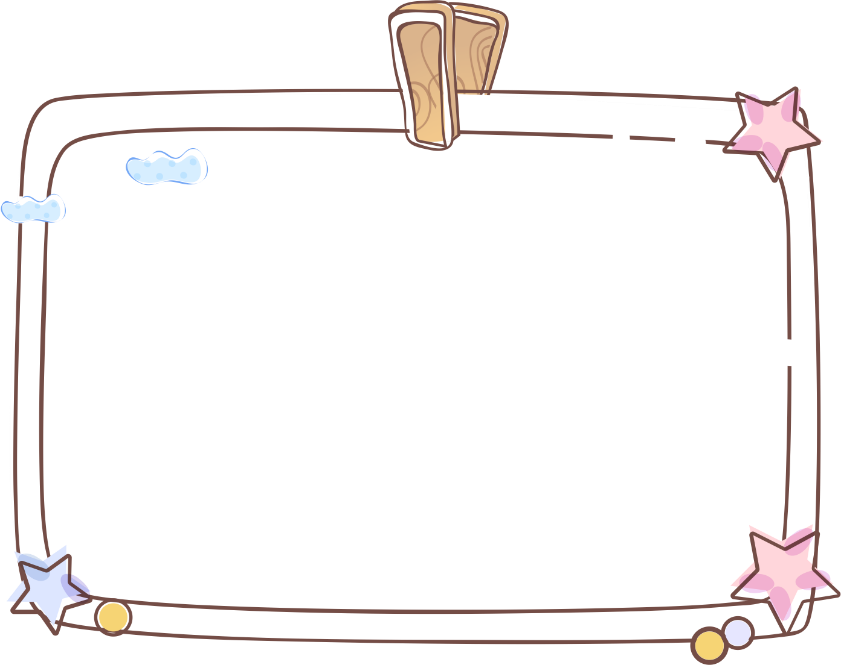 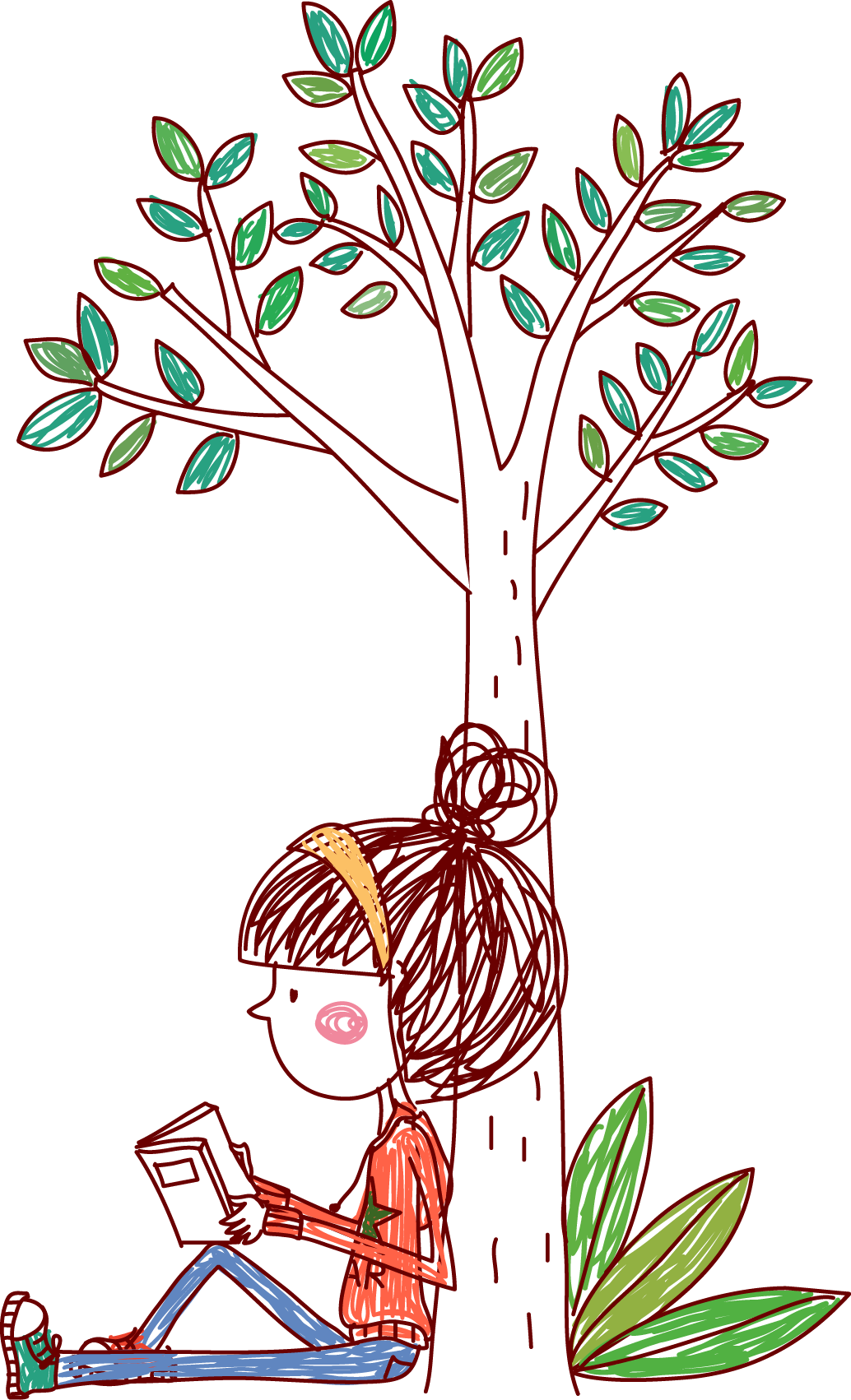 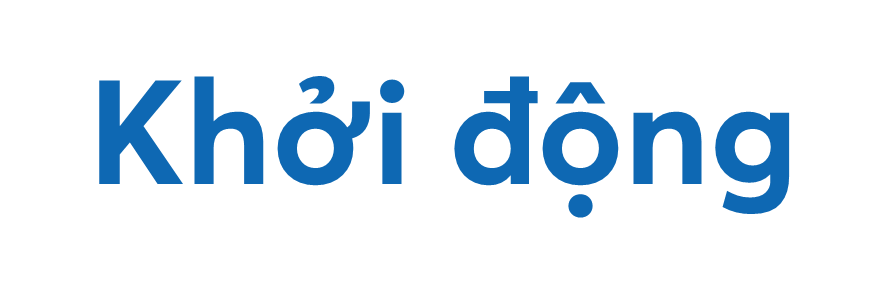 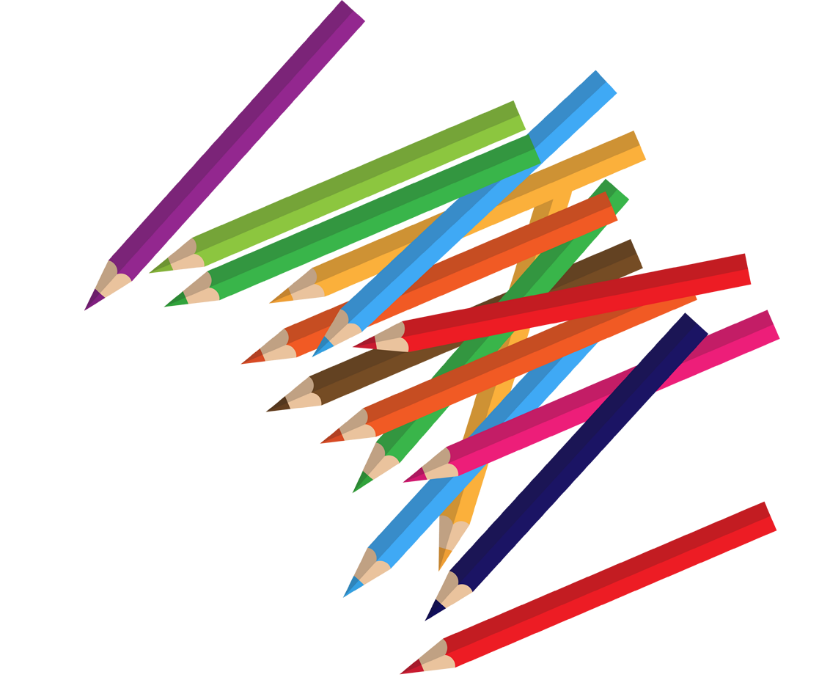 HOA HỒNG TẶNG CÔ
1
2
3
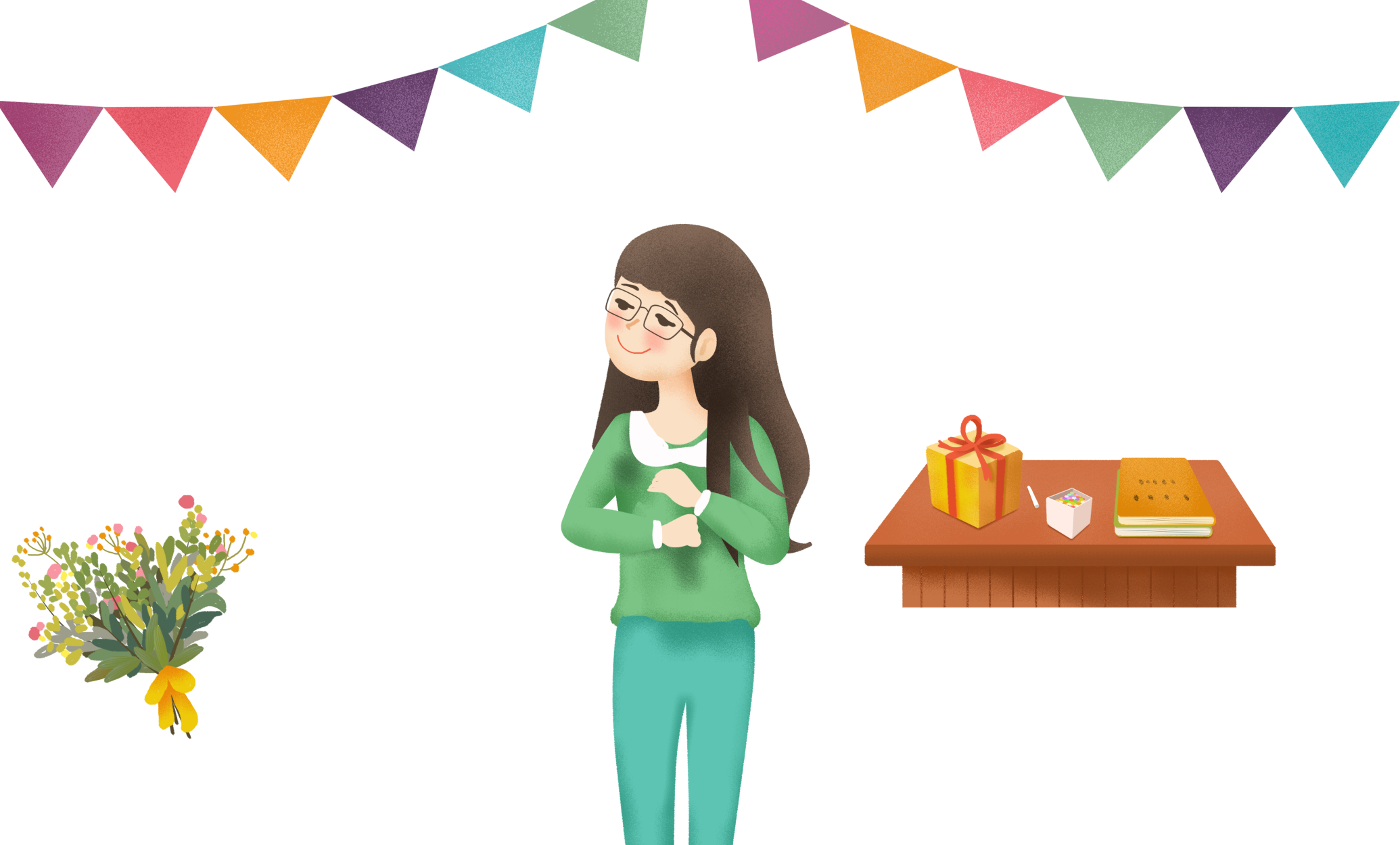 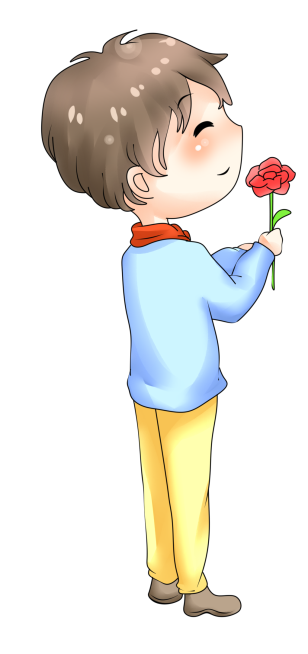 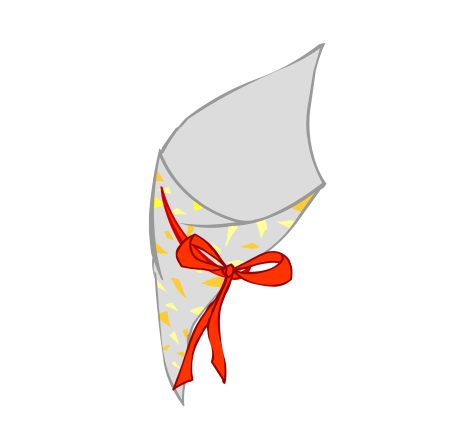 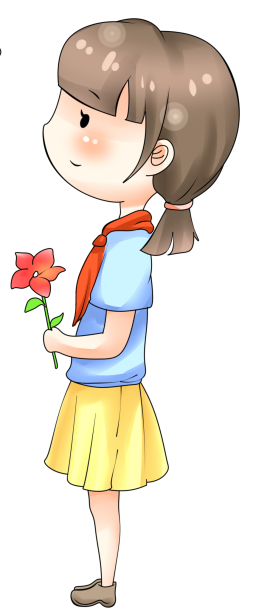 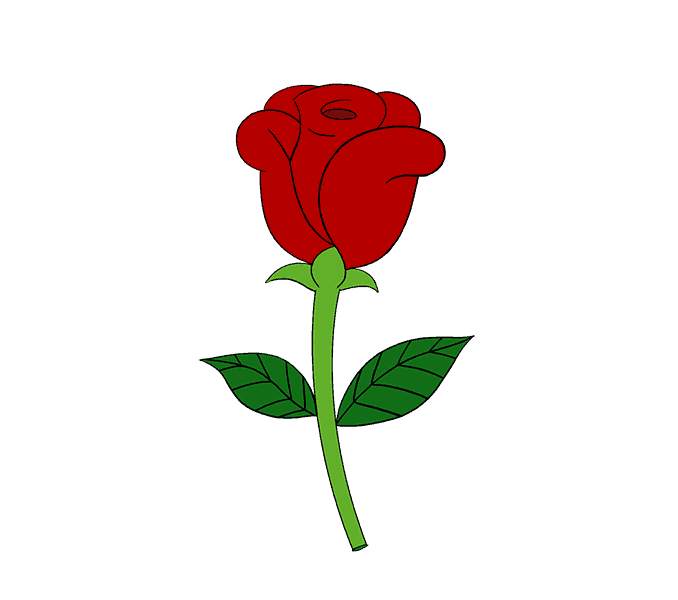 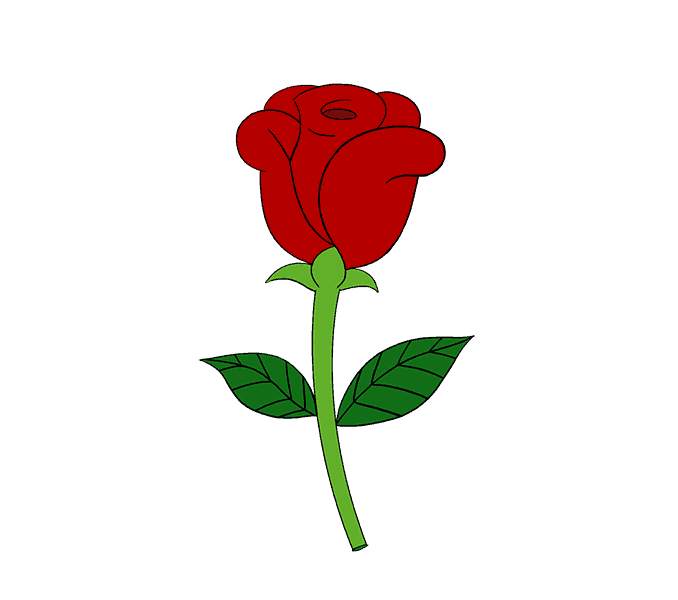 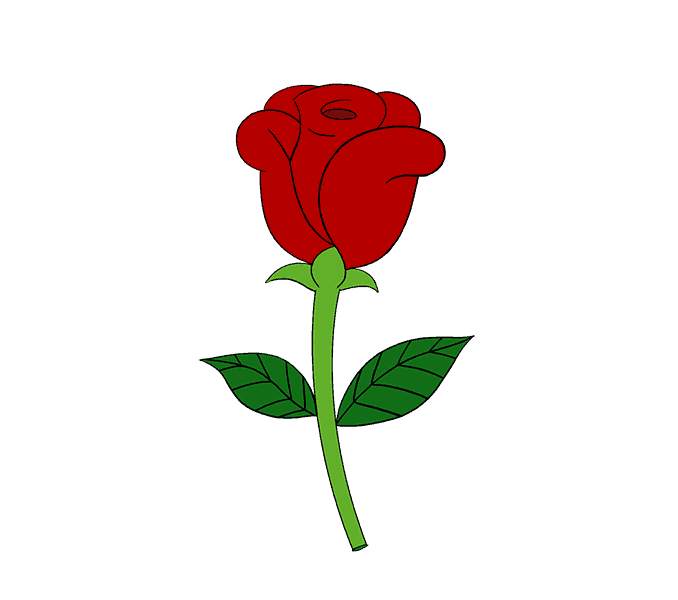 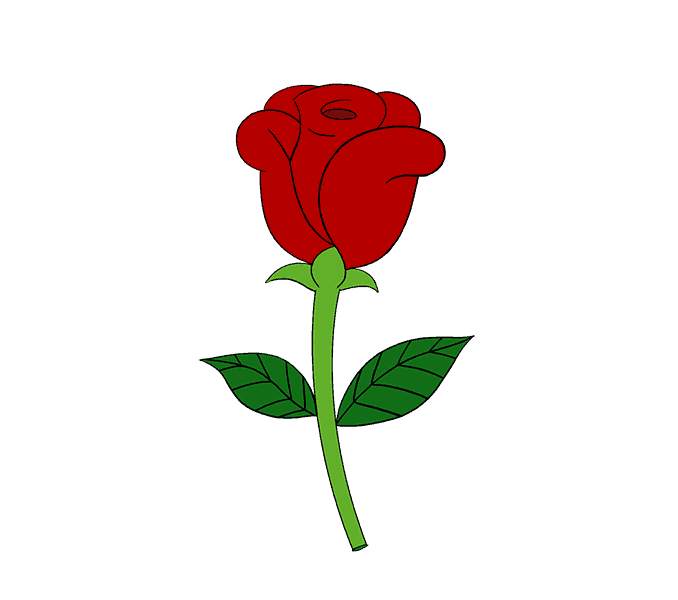 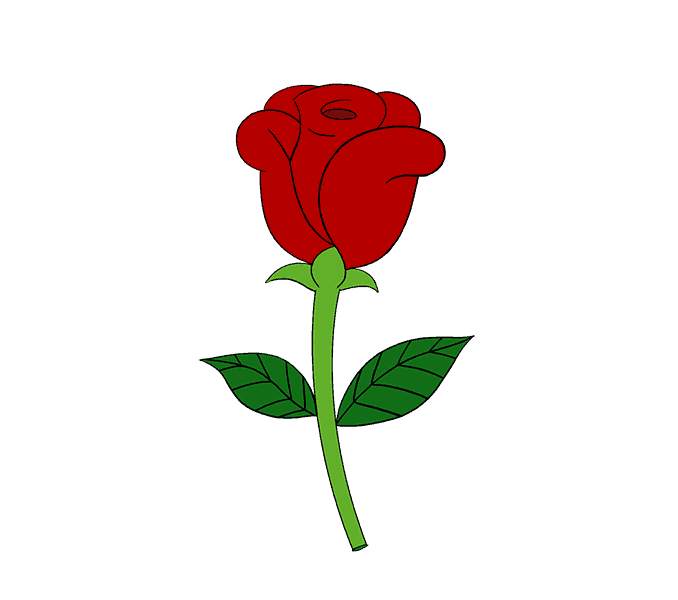 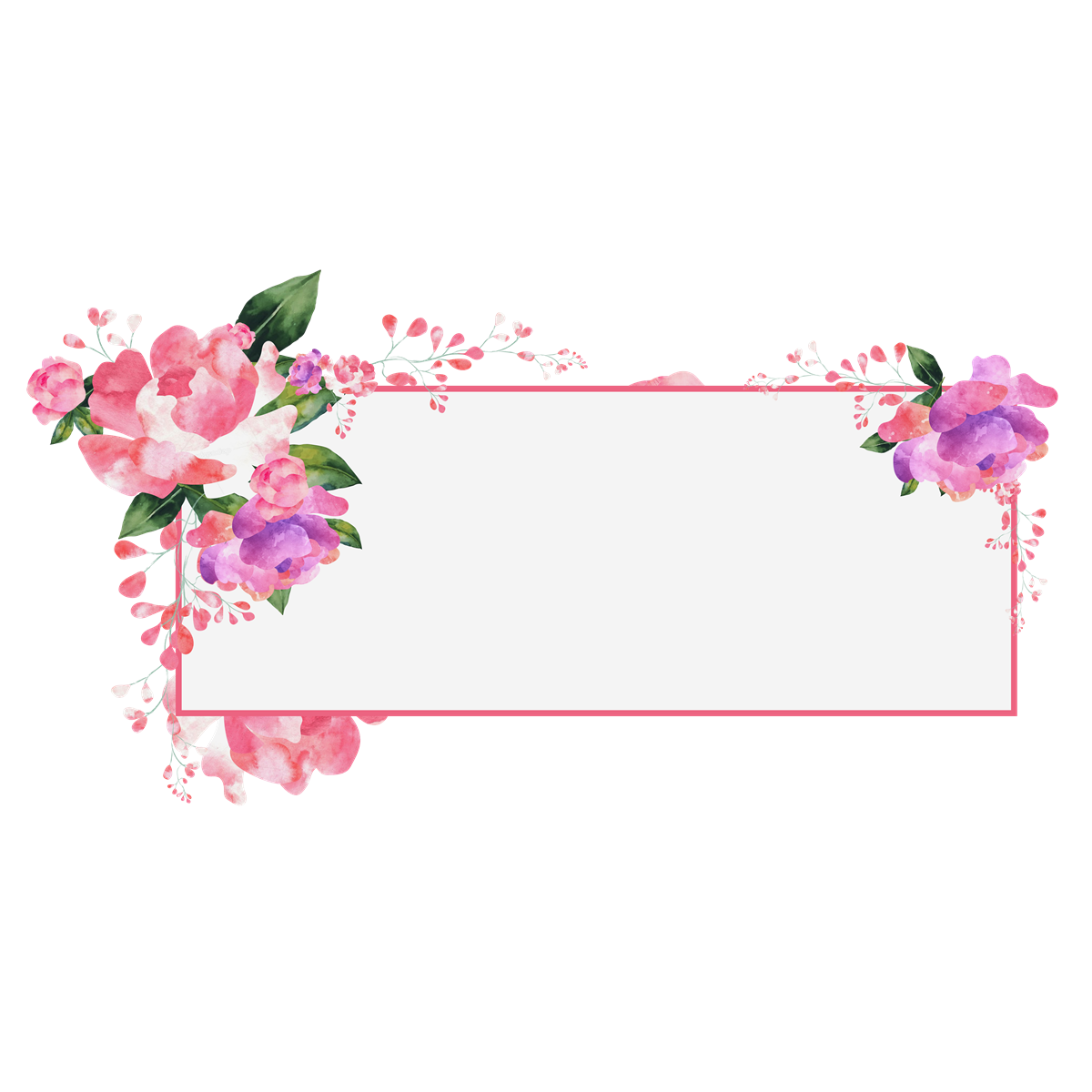 Chuyển câu sau đây thành câu cảm:
Bông hồng này đẹp.
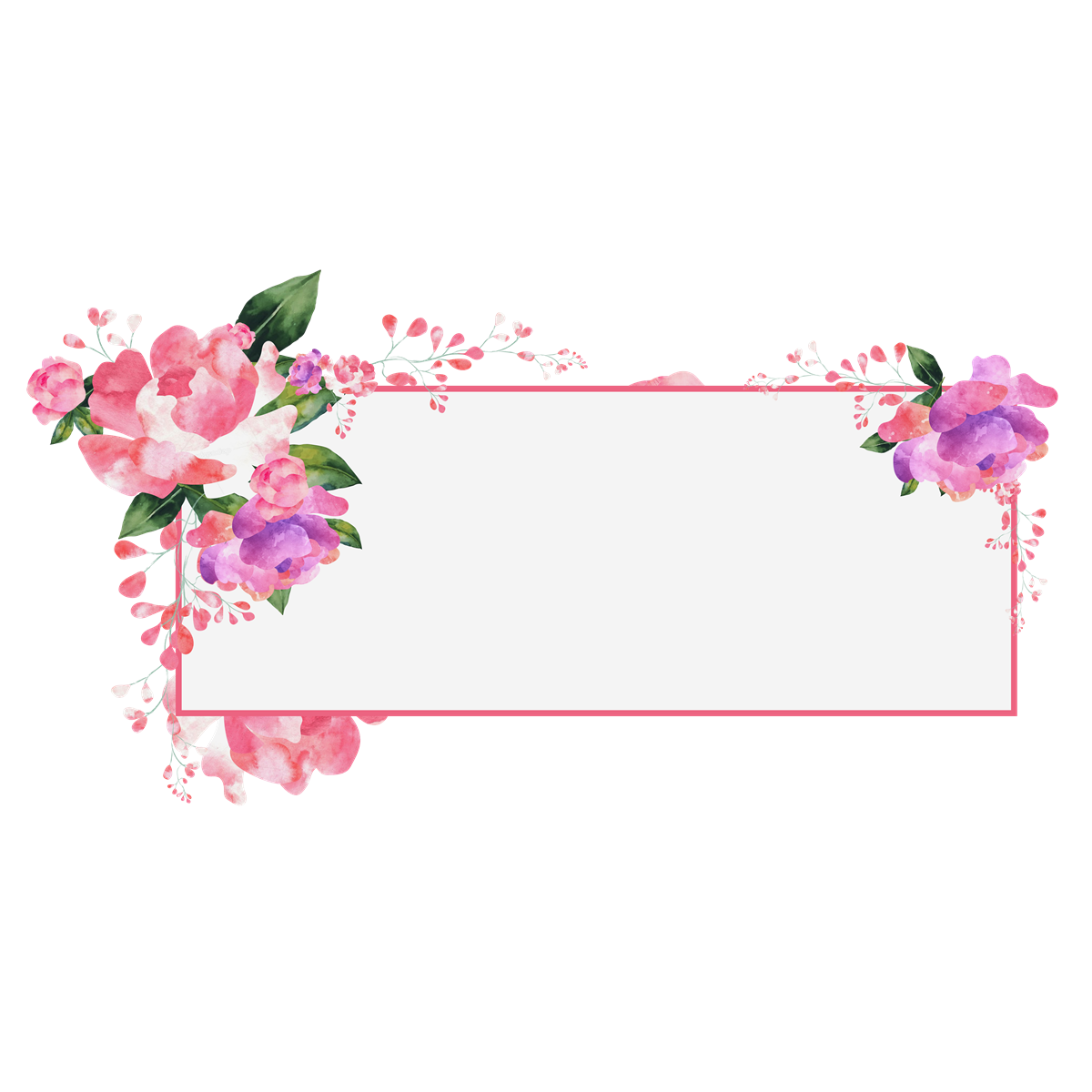 Tìm 1 từ ngữ chỉ đồ vật có trong thư viện
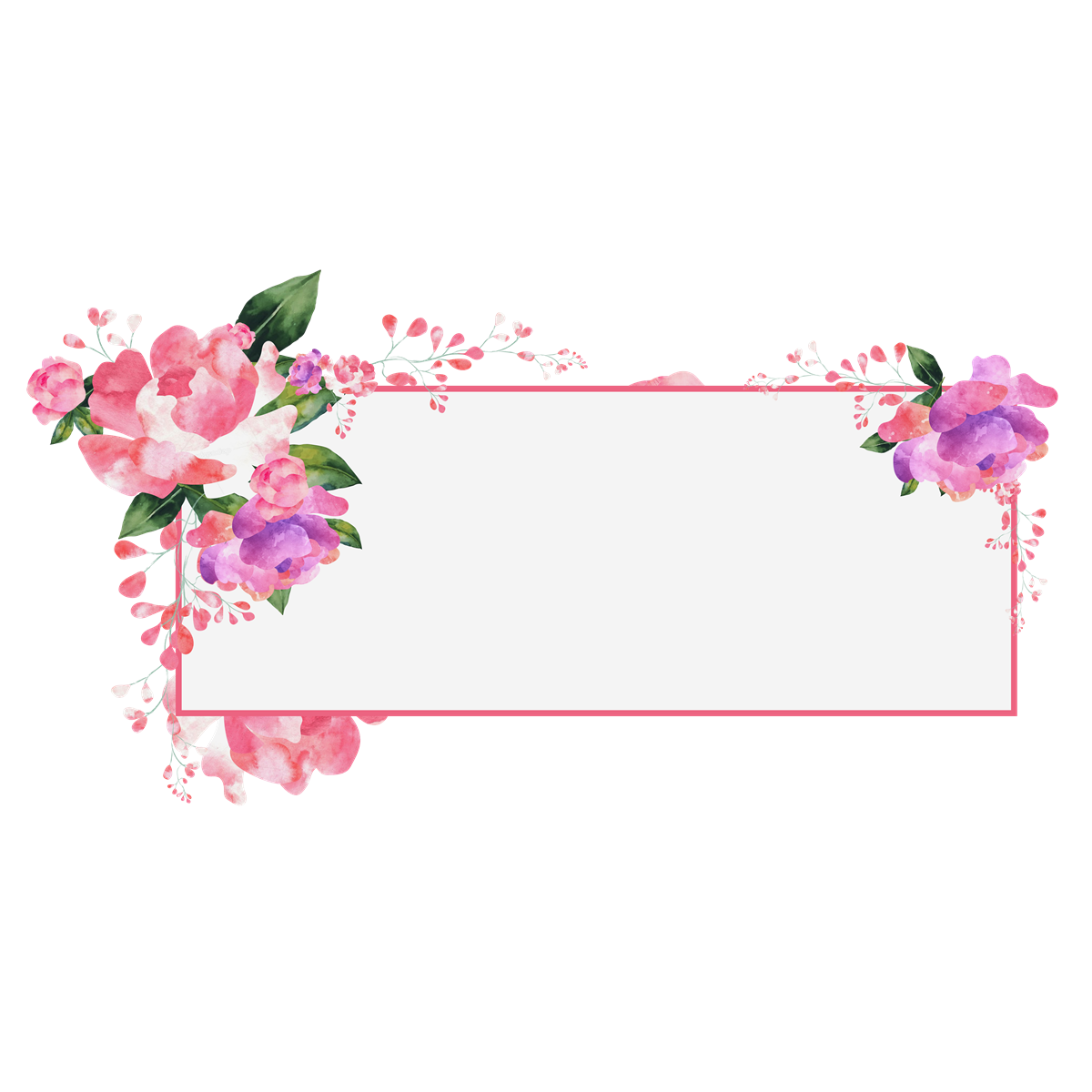 Nêu 1 câu cảm nêu cảm xúc sau khi nghe bạn đọc diễn cảm một bài thơ.
Thứ … ngày … tháng… năm 2022
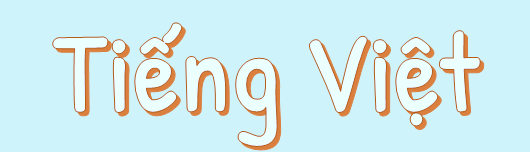 Ôn tập tiết 4
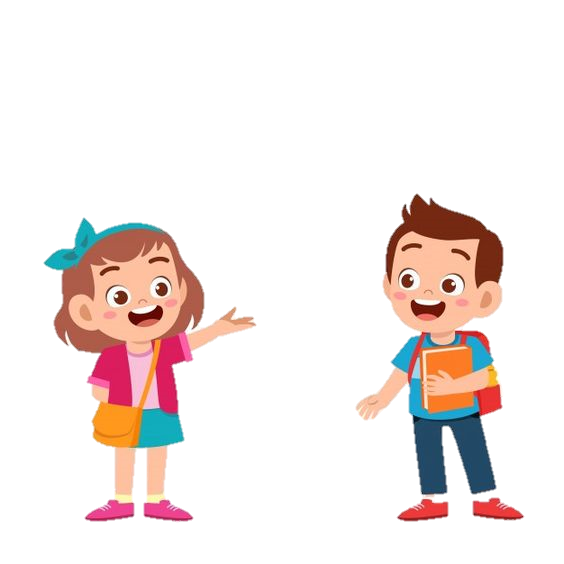 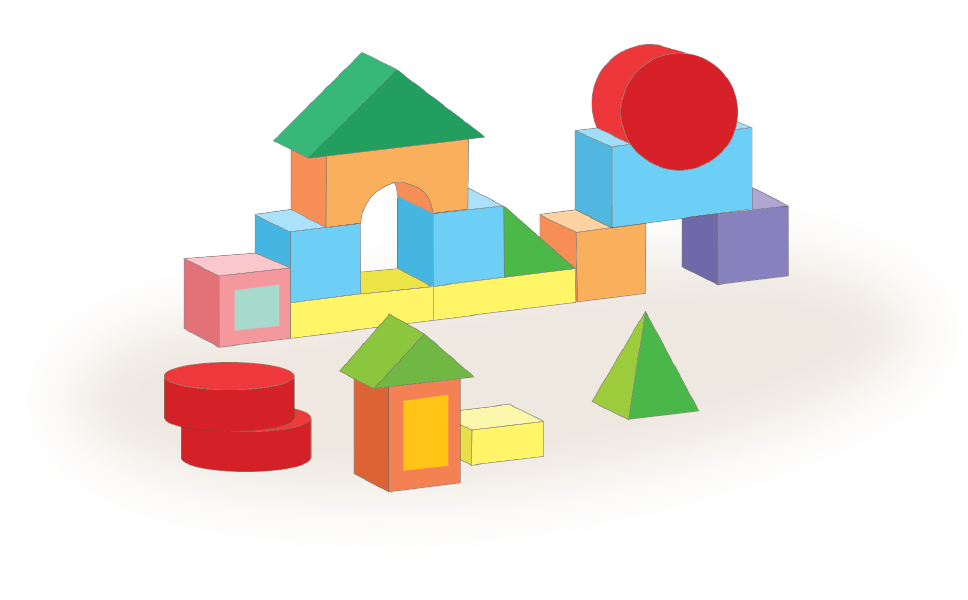 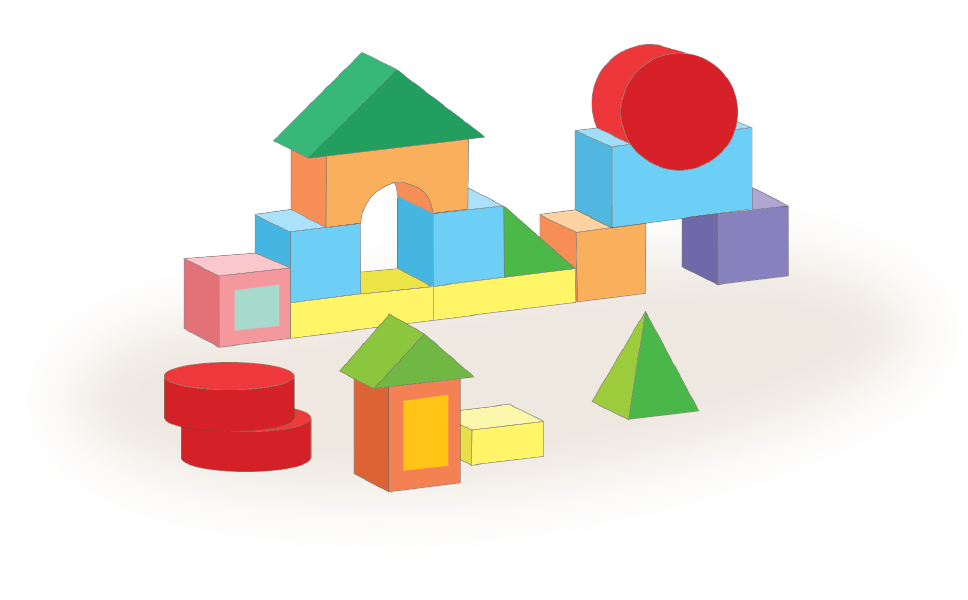 3. Giải ô chữ
1
E
N
G
H
Ả
2
M
C
Y
P
H
Ả
3
C
H
Ê
4
C
Â
U
D
Ấ
U
5
M
C
H
Ấ
6
C
(4) Từ trái nghĩa với khen là (…)
(5) Khi viết, để kết thúc câu, ta phải dùng (…)
(6) Để kết thúc câu kể, ta dùng dấu (…)
(7) Từ trái nghĩa với sắc (thường đi với đồ vật như dao, kéo) là (…)
(8) Để kết thúc câu cảm, ta dùng dấu (…)
(10) Gần mực thì đen, gần (…) thì sáng.
(9) Để kết thúc câu hỏi, ta dùng dấu (…)
(1) Môn Tiếng Việt rèn cho em các kĩ năng: đọc, viết, nói và (…)
(2) Kiểu câu dùng để bộc lộ cảm xúc là câu (…)
(3) Để tách các bộ phận có cùng chức năng, cần dùng dấu (…)
Ù
N
7
A
M
T
H
N
C
H
Ấ
8
H
M
Ỏ
I
C
H
Ấ
9
N
Đ
È
10
4. Mỗi câu trong mẩu chuyện dưới đây thuộc kiểu câu nào?
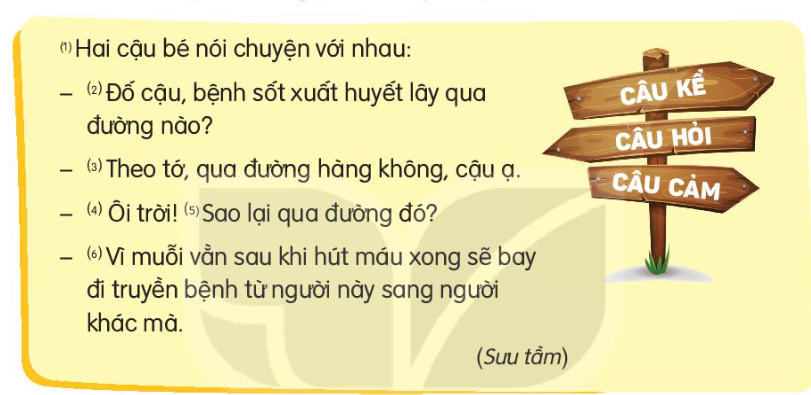 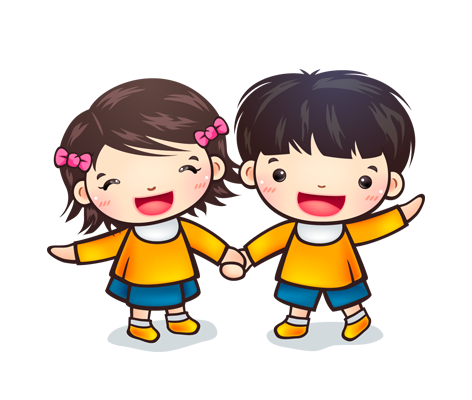 Thảo luận nhóm
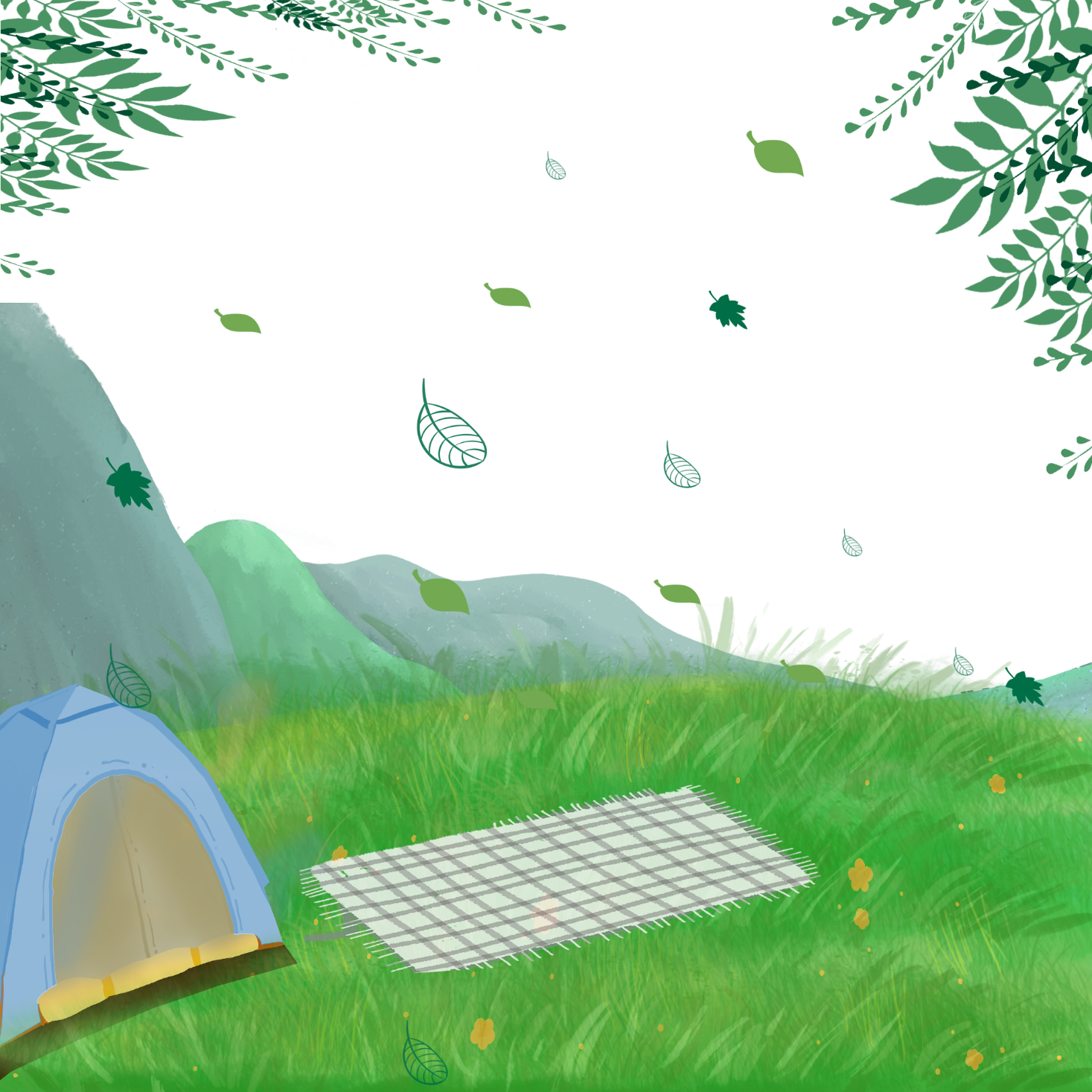 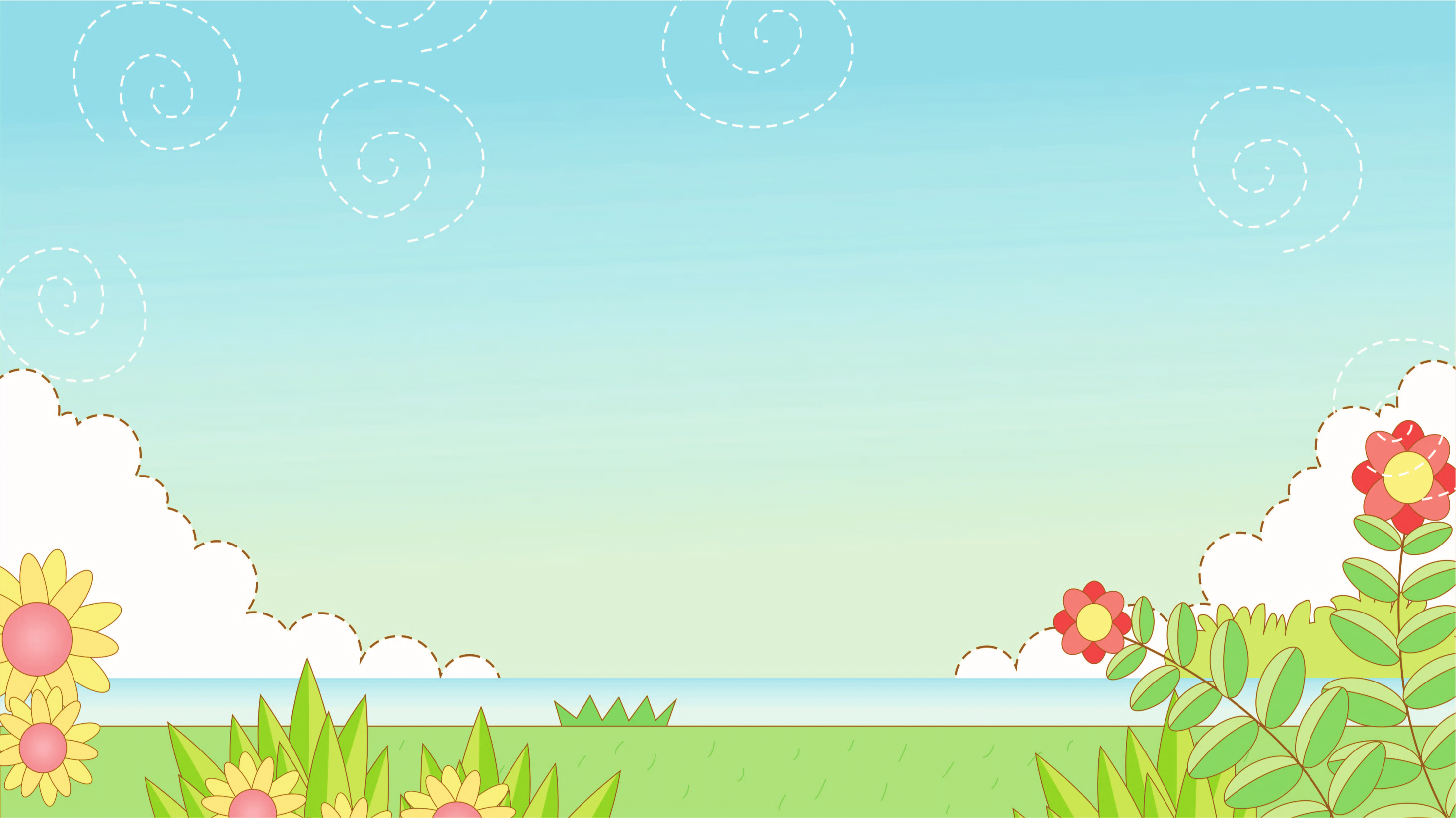 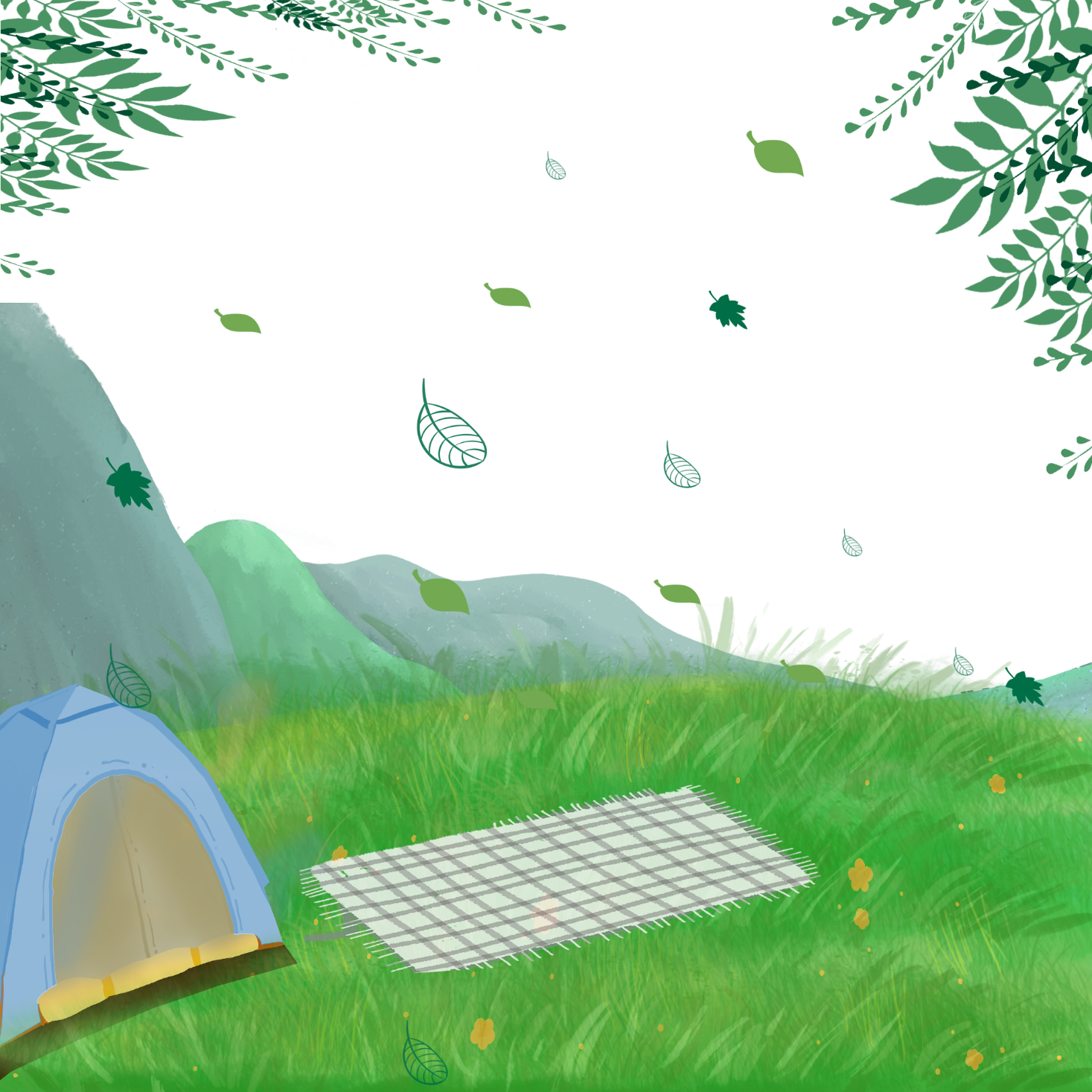 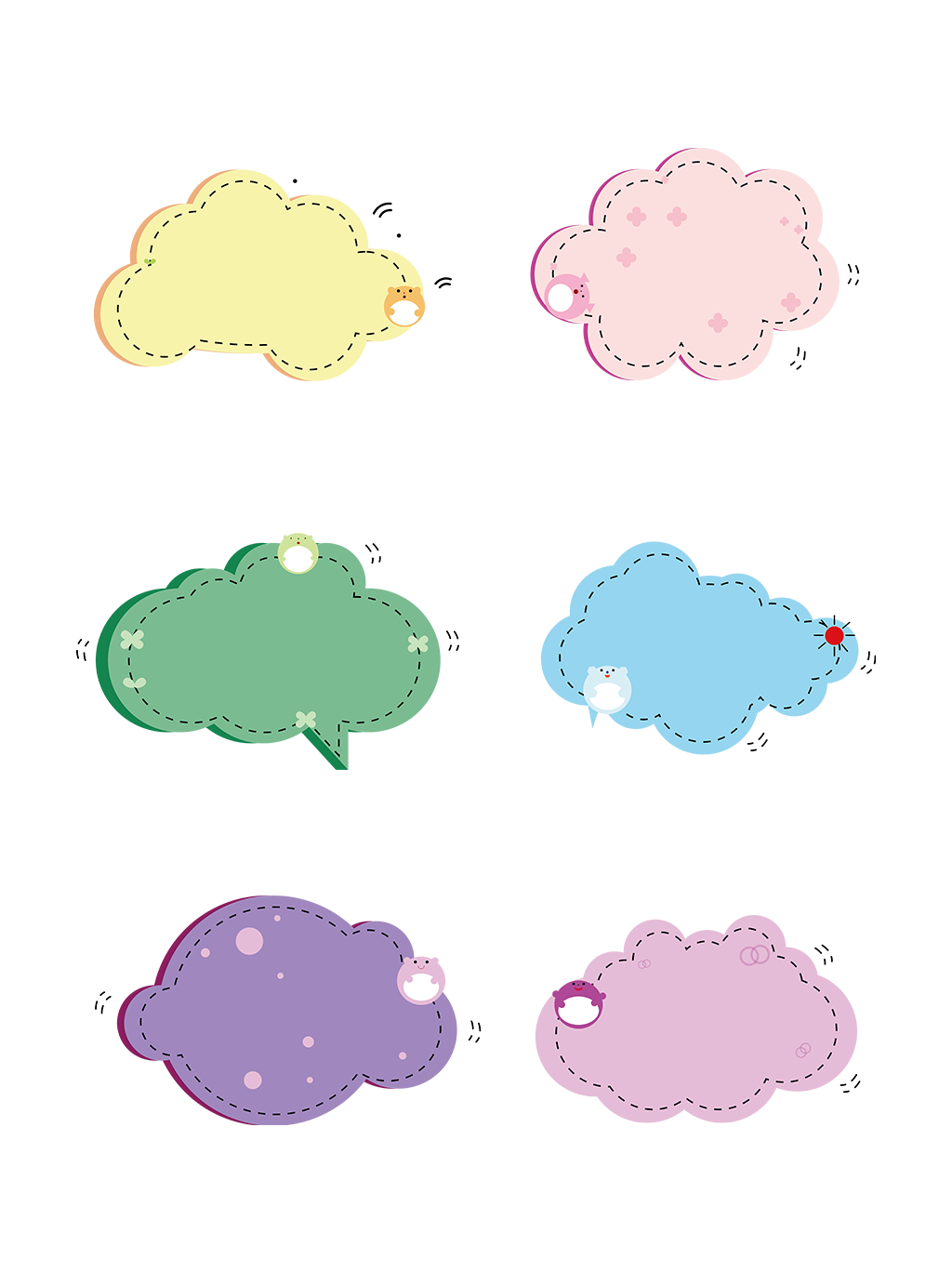 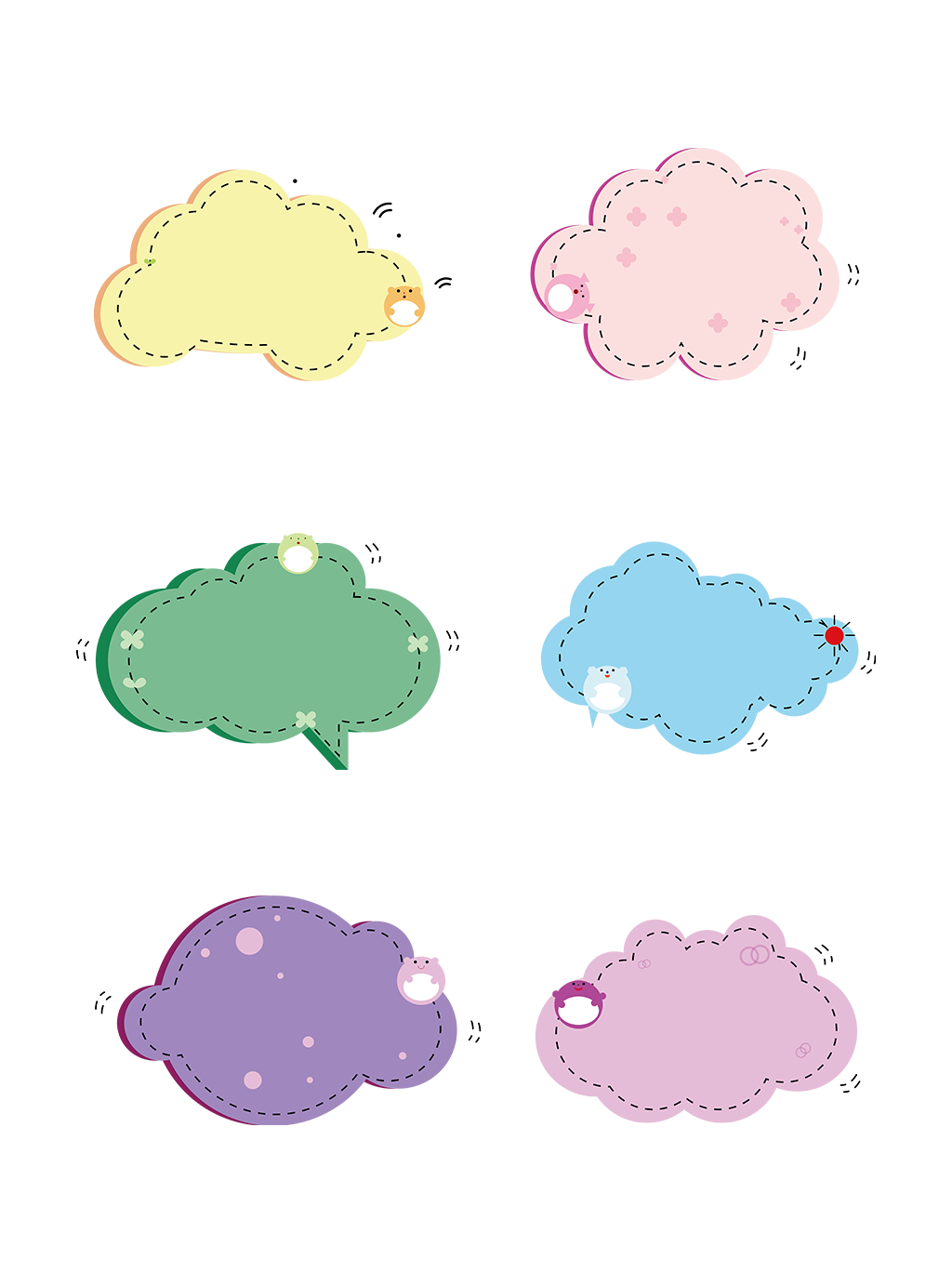 Chia sẻ
Nhận xét
Trình bày
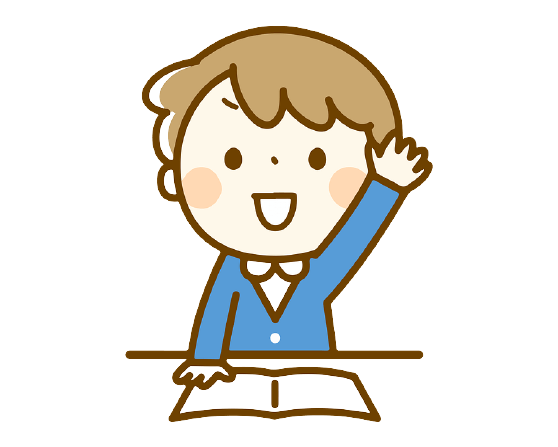 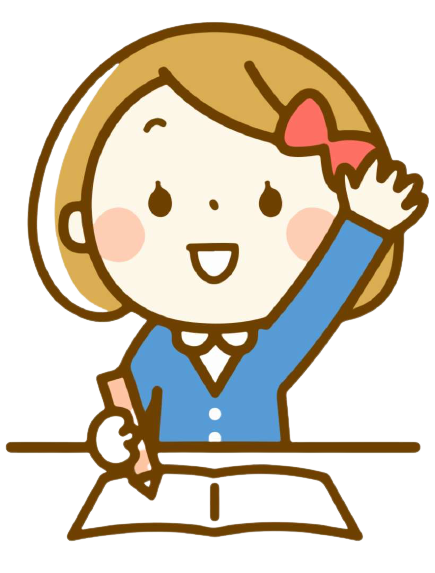 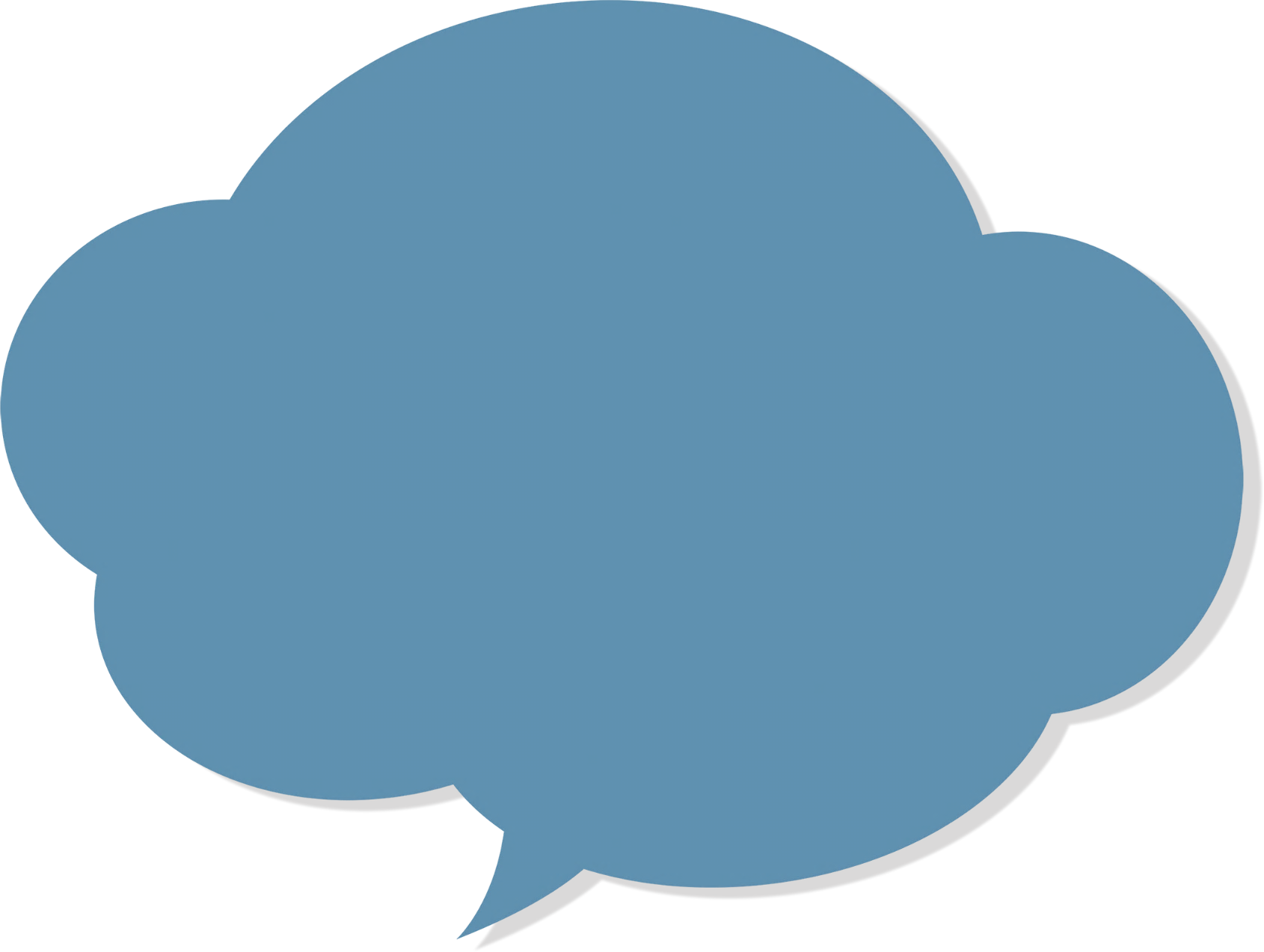 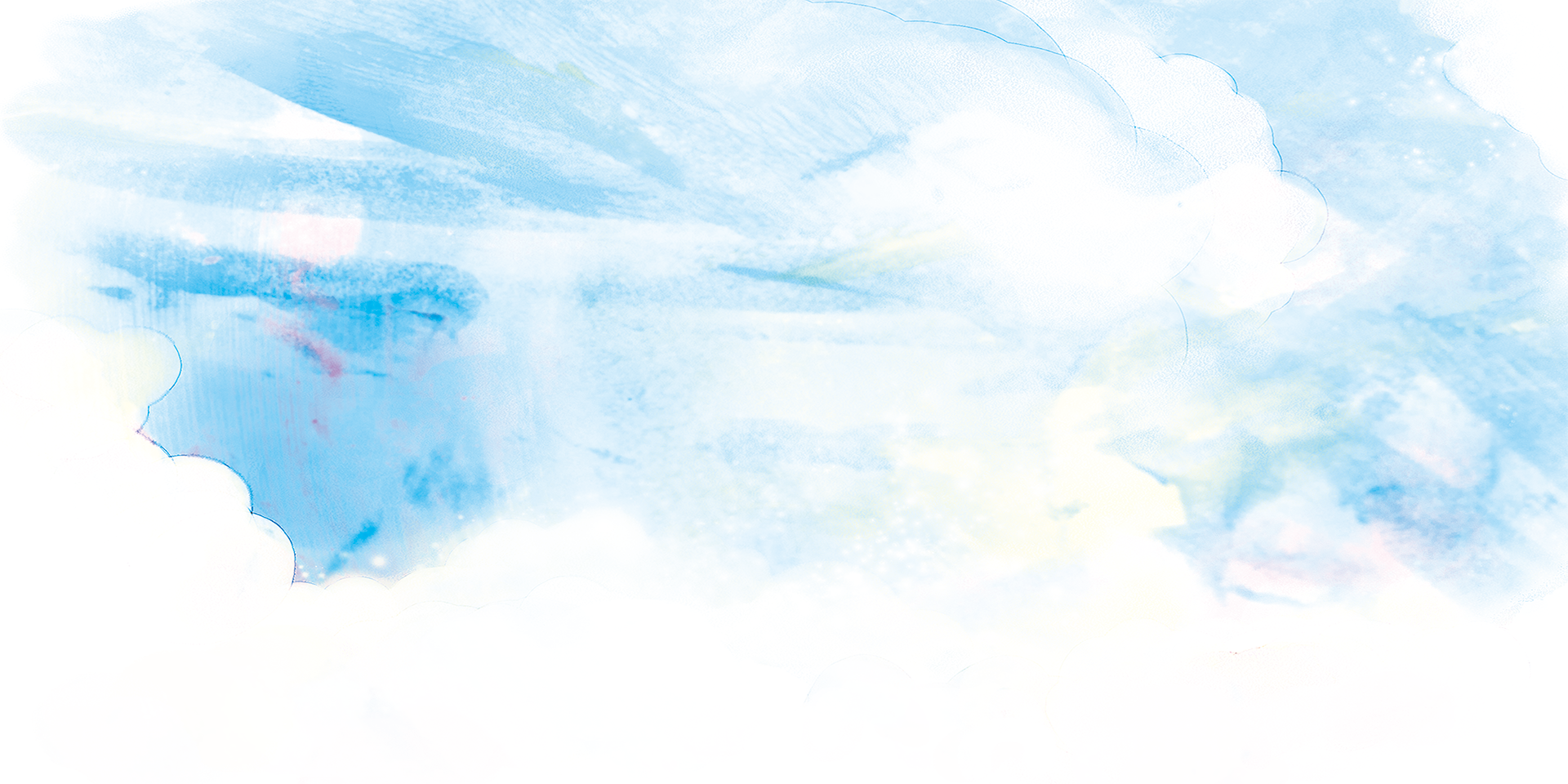 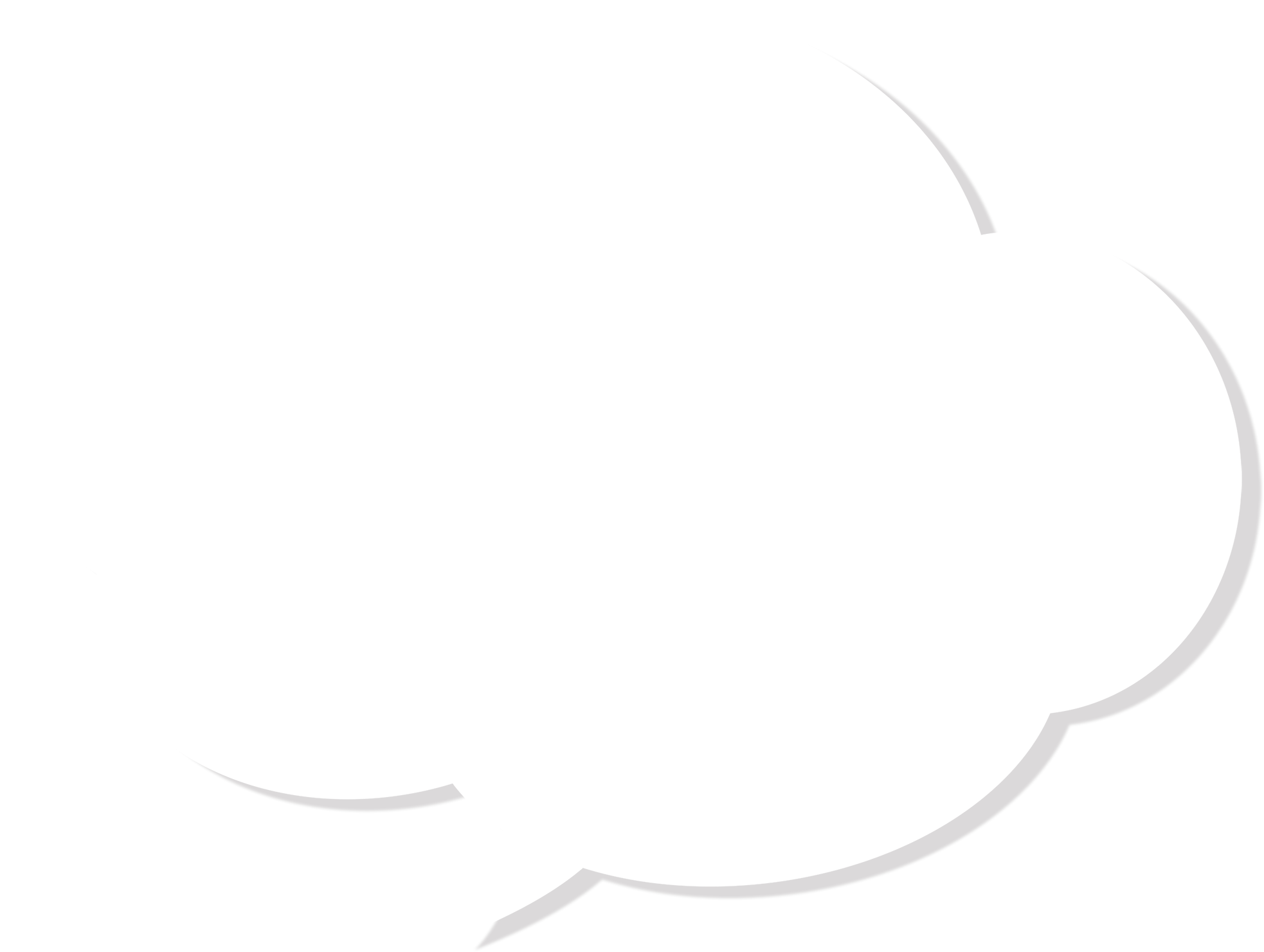 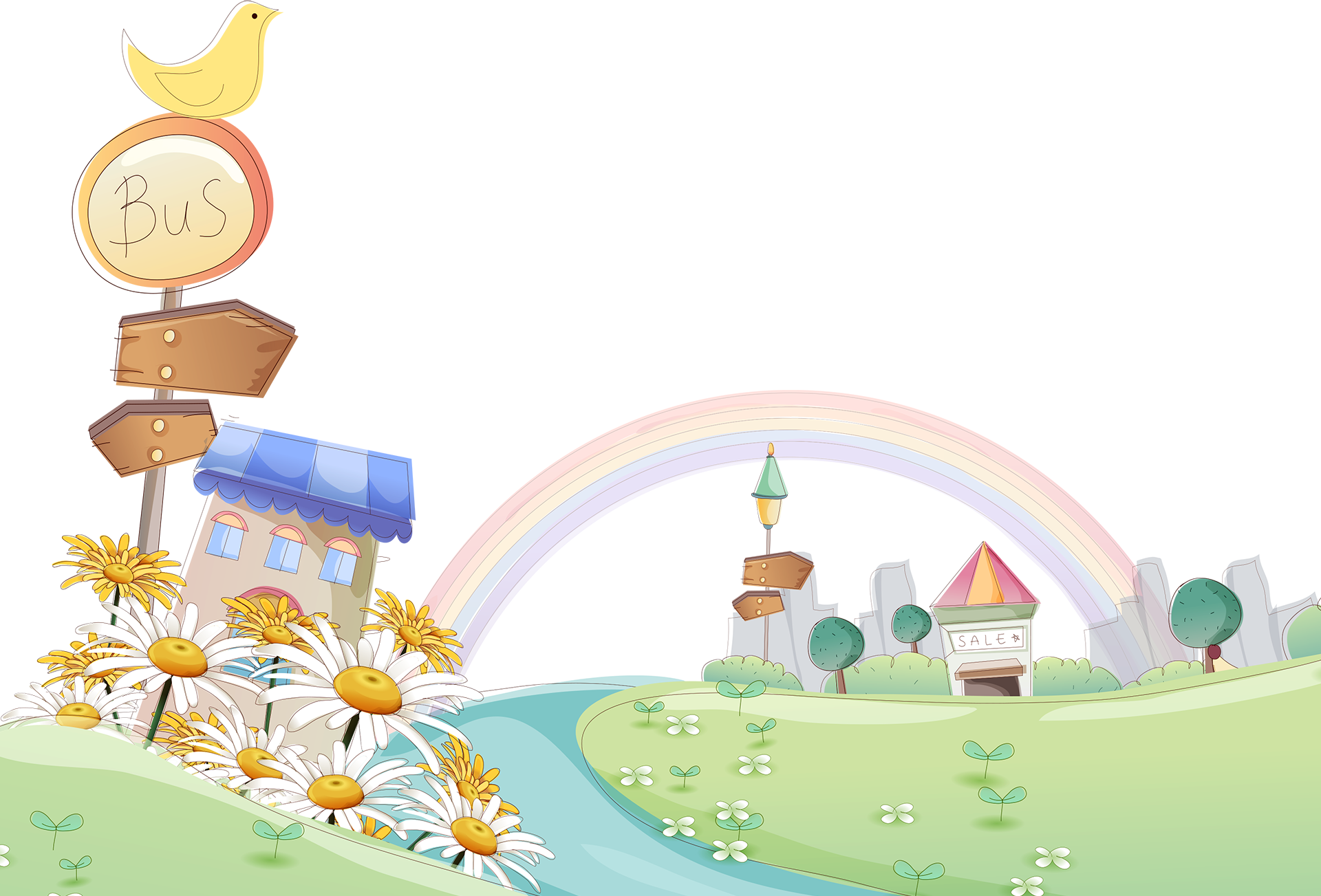 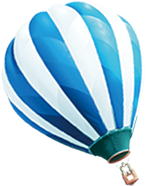 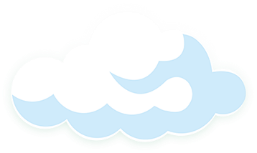 Chào tạm biệt các em
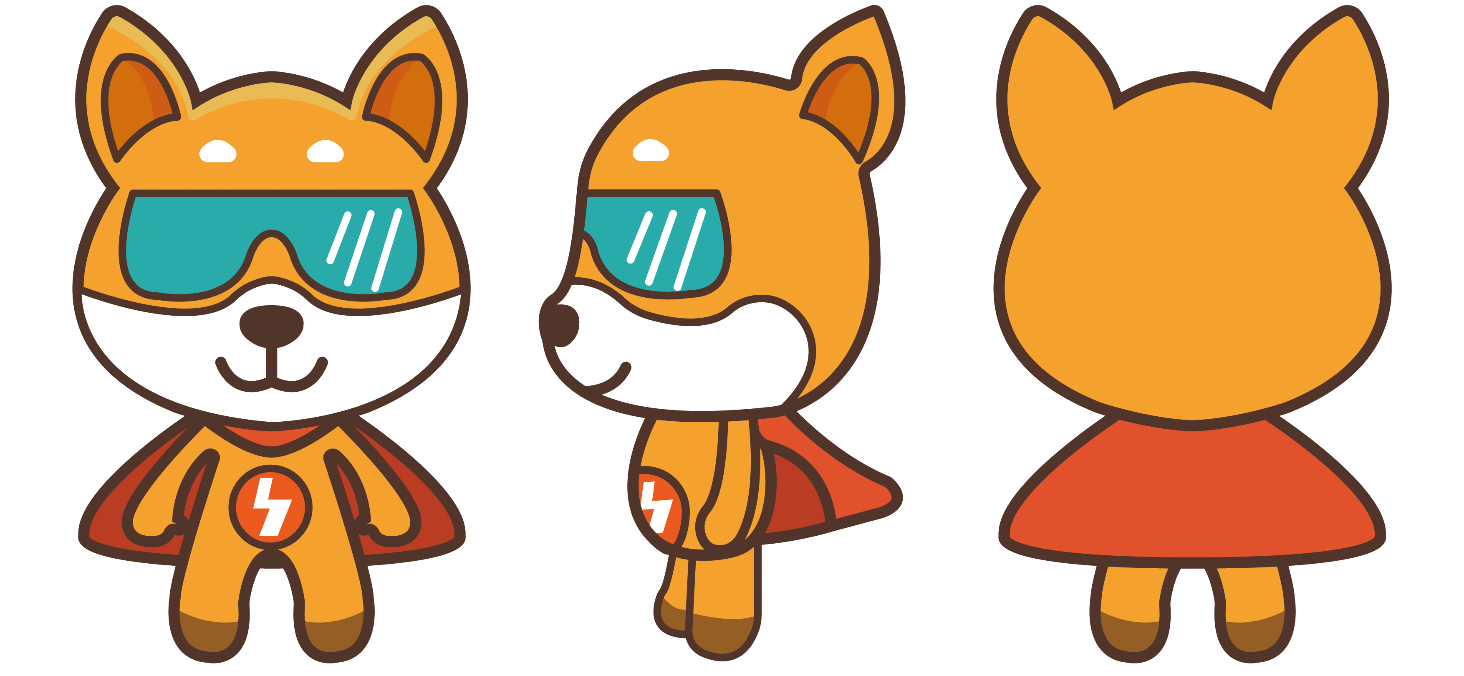